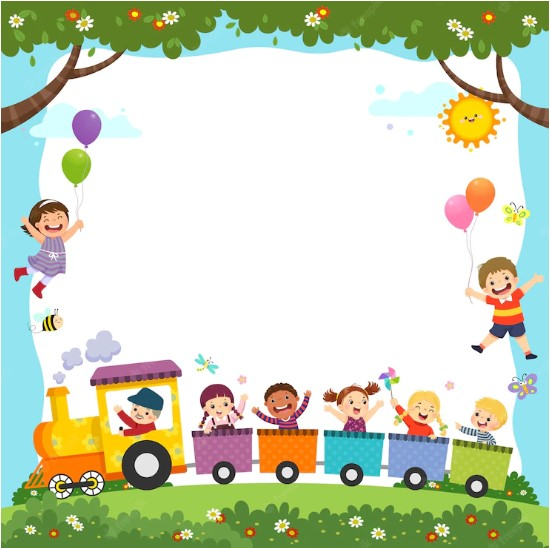 Phòng giáo dục quận Long Biên
Trường Mầm non Hoa Mộc Lan
Trường
LĨNH VỰC PHÁT TRIỂN NGÔN NGỮ
LÀM QUEN VĂN HỌC
ĐỀ TÀI: Thơ “Bó hoa tặng cô”
Giáo viên: Đỗ Thị Kim Ngân
1. Mục đích – yêu cầu:
a. Kiến thức
- Trẻ thuộc thơ, đọc diễn cảm bài thơ Bó hoa tặng cô của tác giả Ngô Quân Miện.
- Trẻ hiểu nội dung bài thơ nói về tình cảm của bạn nhỏ dành tặng cho cô giáo nhân ngày mùng tám tháng ba.
b.. Kĩ năng
- Rèn kĩ năng đọc thơ diễn cảm và phát triển ngôn ngữ cho trẻ.
c. Thái độ
- Trẻ hứng thú tham gia hoạt động.
- Giáo dục trẻ biết ơn, kính trọng cô giáo.
2. Chuẩn bị:
- Giáo án điện tử
- Hoa cho trẻ chơi trò chơi
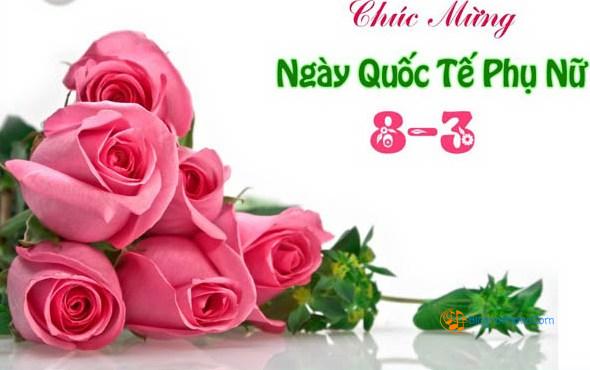 Hát “quà mùng 8/3”
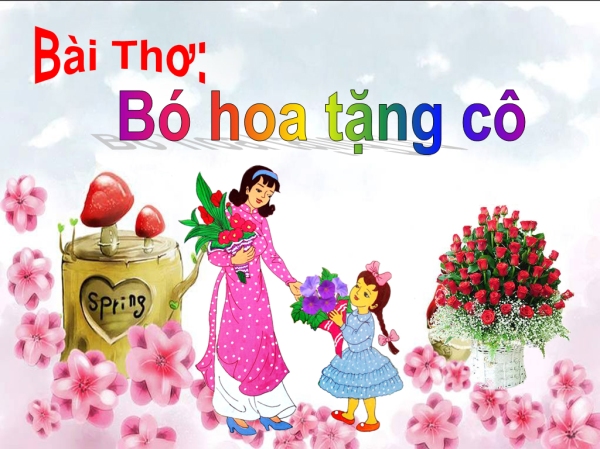 Tác giả: Ngô Miện Quân
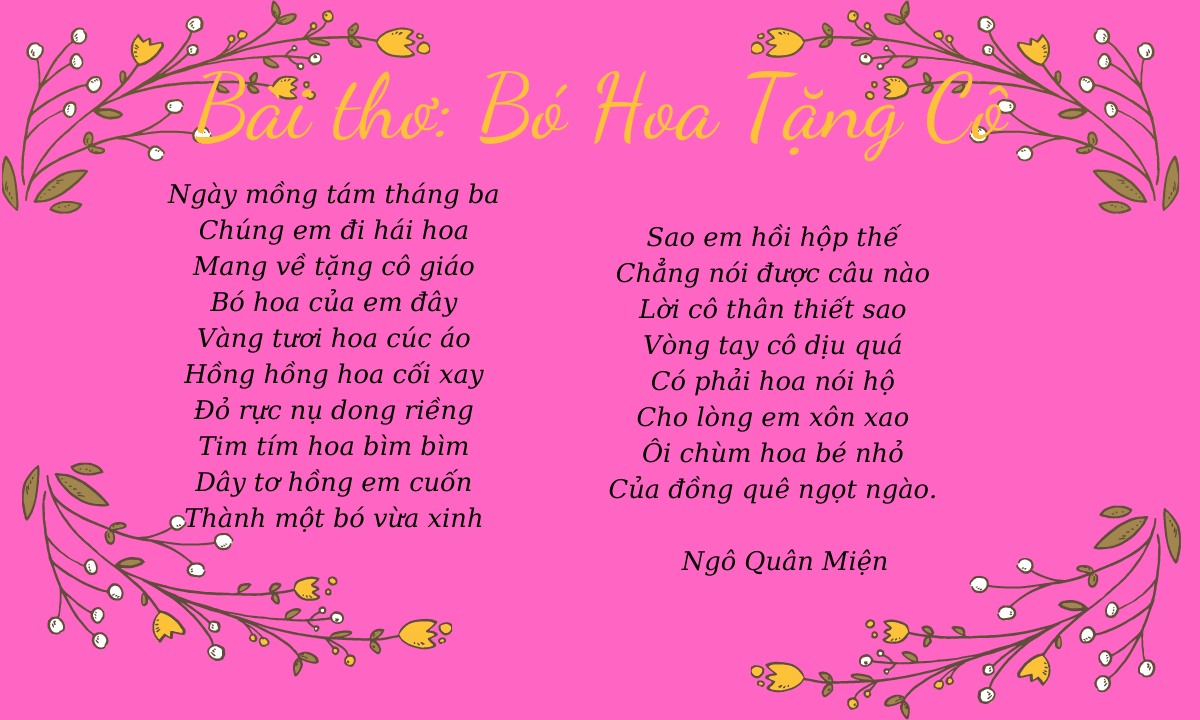 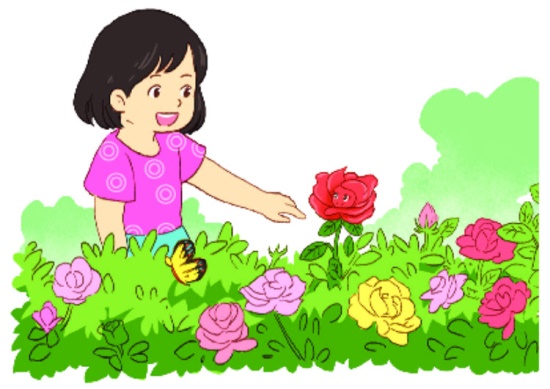 Bó hoa tặng côNgày mồng tám tháng baChúng em đi hái hoa
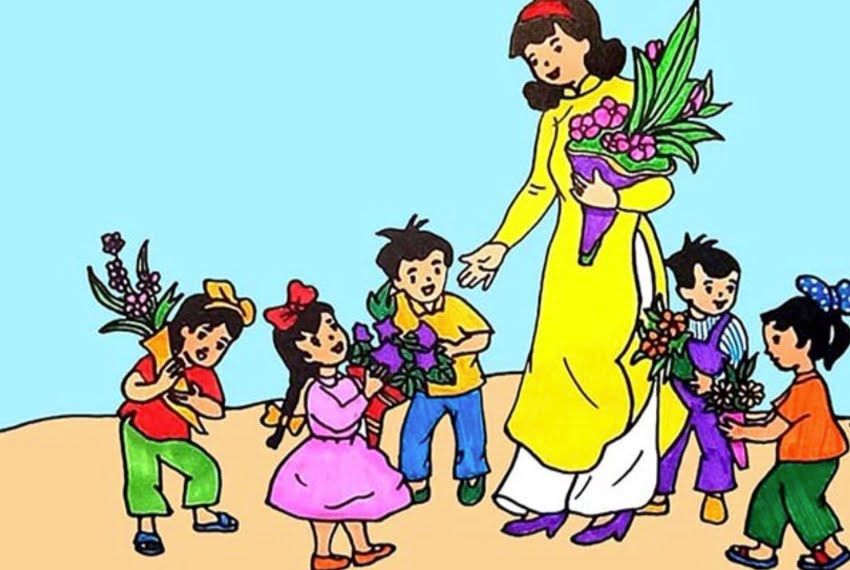 Mang về tặng cô giáoBó hoa của em đâyVàng tươi hoa cúc áoHồng hồng hoa cối xay
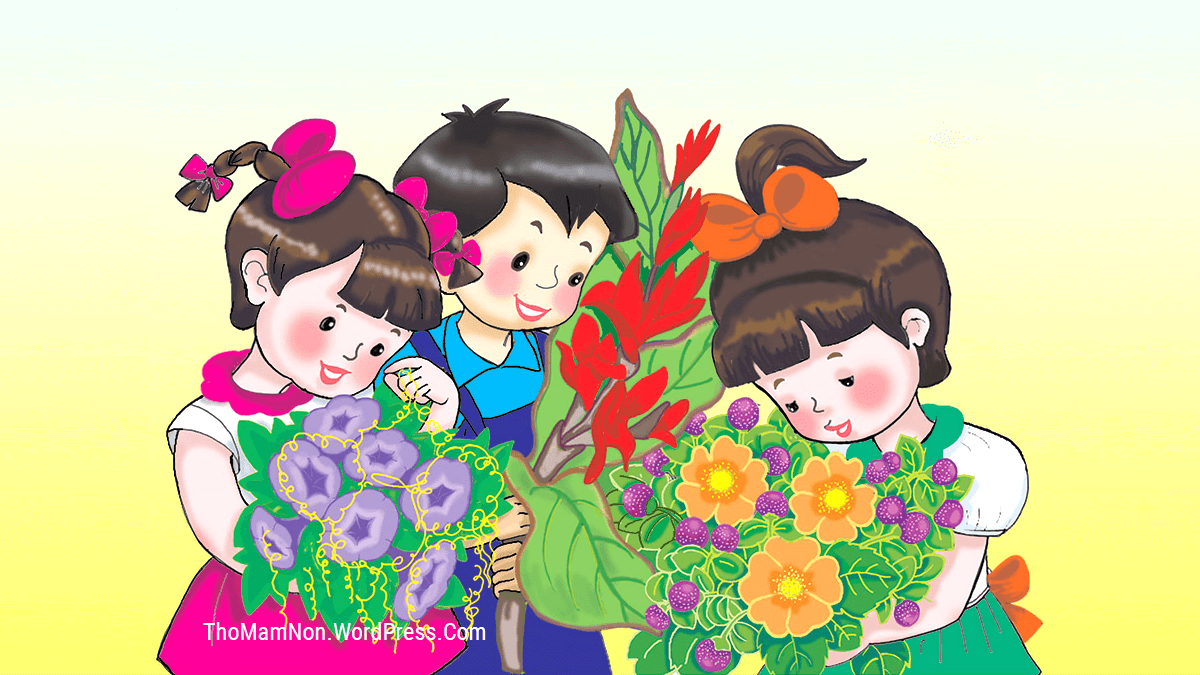 Đỏ rực nụ dong riềngTím tím hoa bìm bìmDây tơ hồng em cuốnThành một bó vừa xinh
Đỏ
Đỏ rực nụ dong riềng
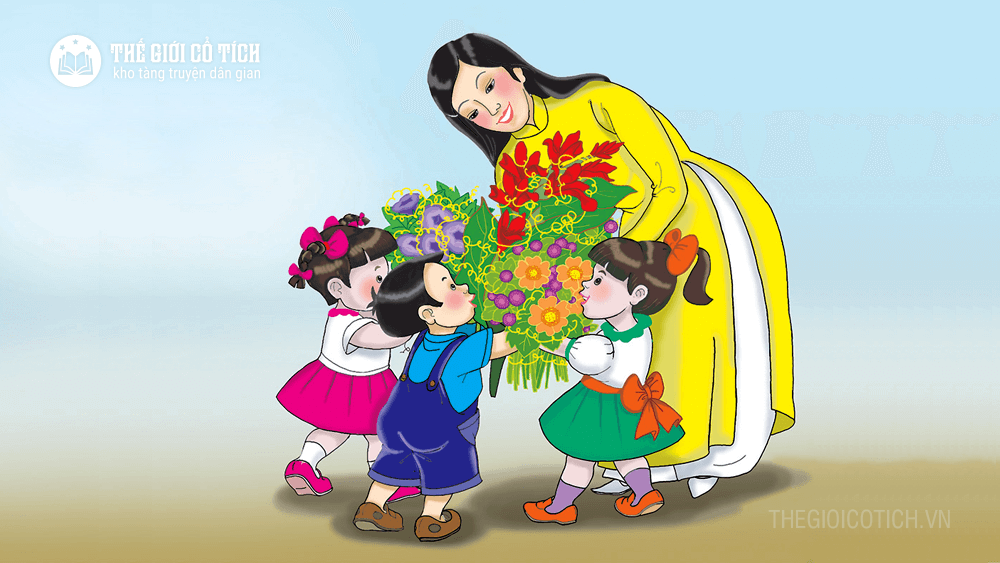 Sao em hồi hộp thếChẳng nói được câu nàoLời cô than thiết saoVòng tay cô dịu quáCó phải hoa nói hộCho lòng em xôn xaoÔi chùm hoa bé nhỏCủa đồng quê ngọt ngào
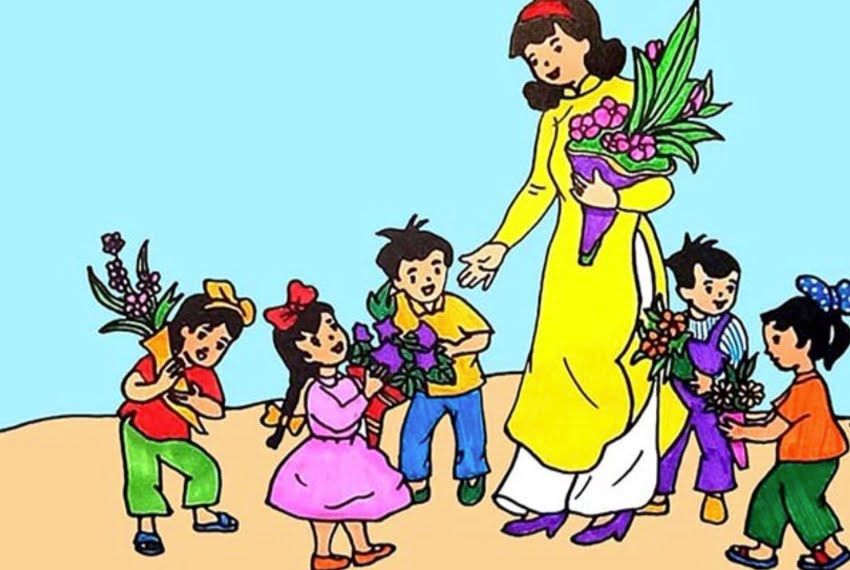 Bài thơ :Bó hoa tặng cô”
Do tác giả nào sáng tác?
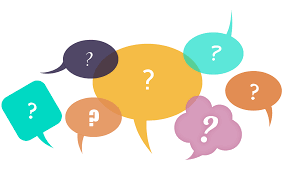 Các bạn đã hái những
 bông hoa gì để tặng cô?
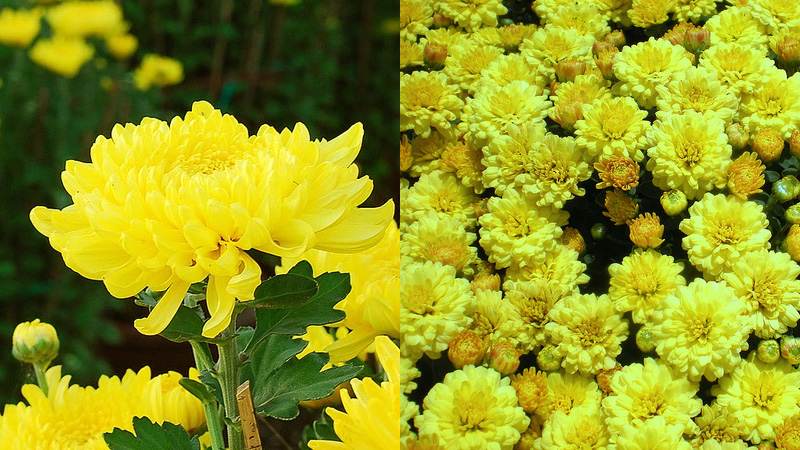 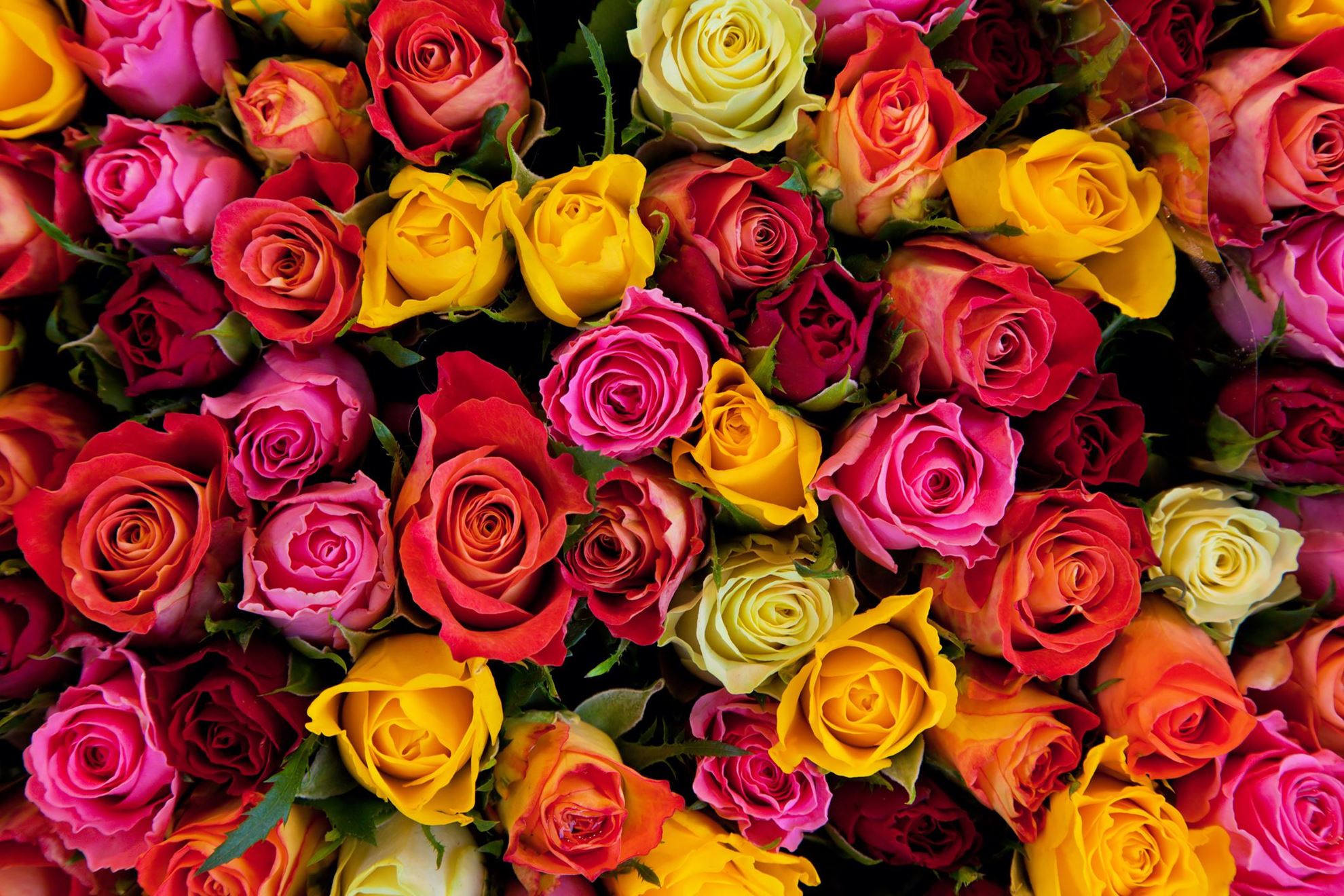 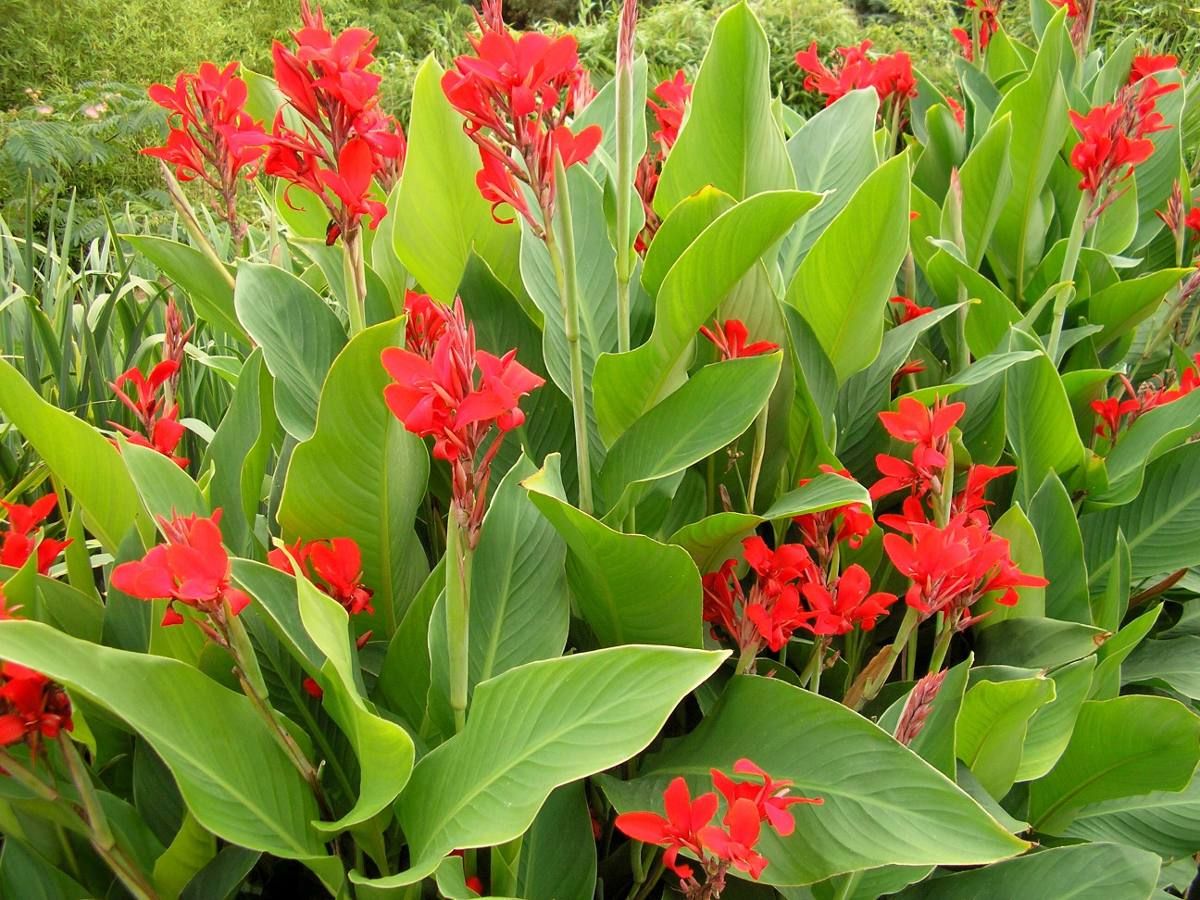 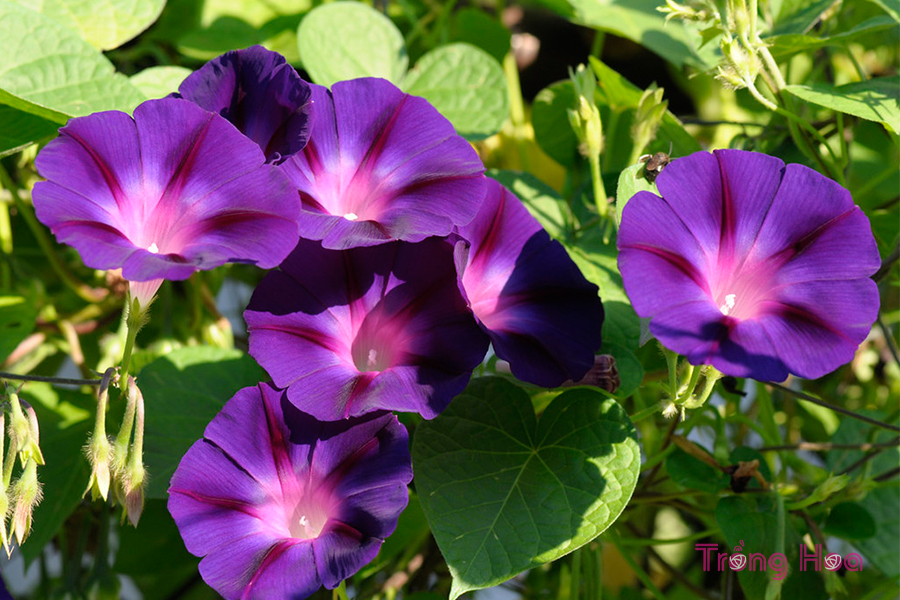 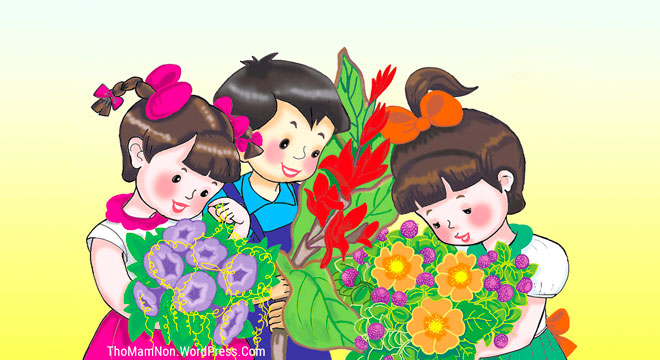 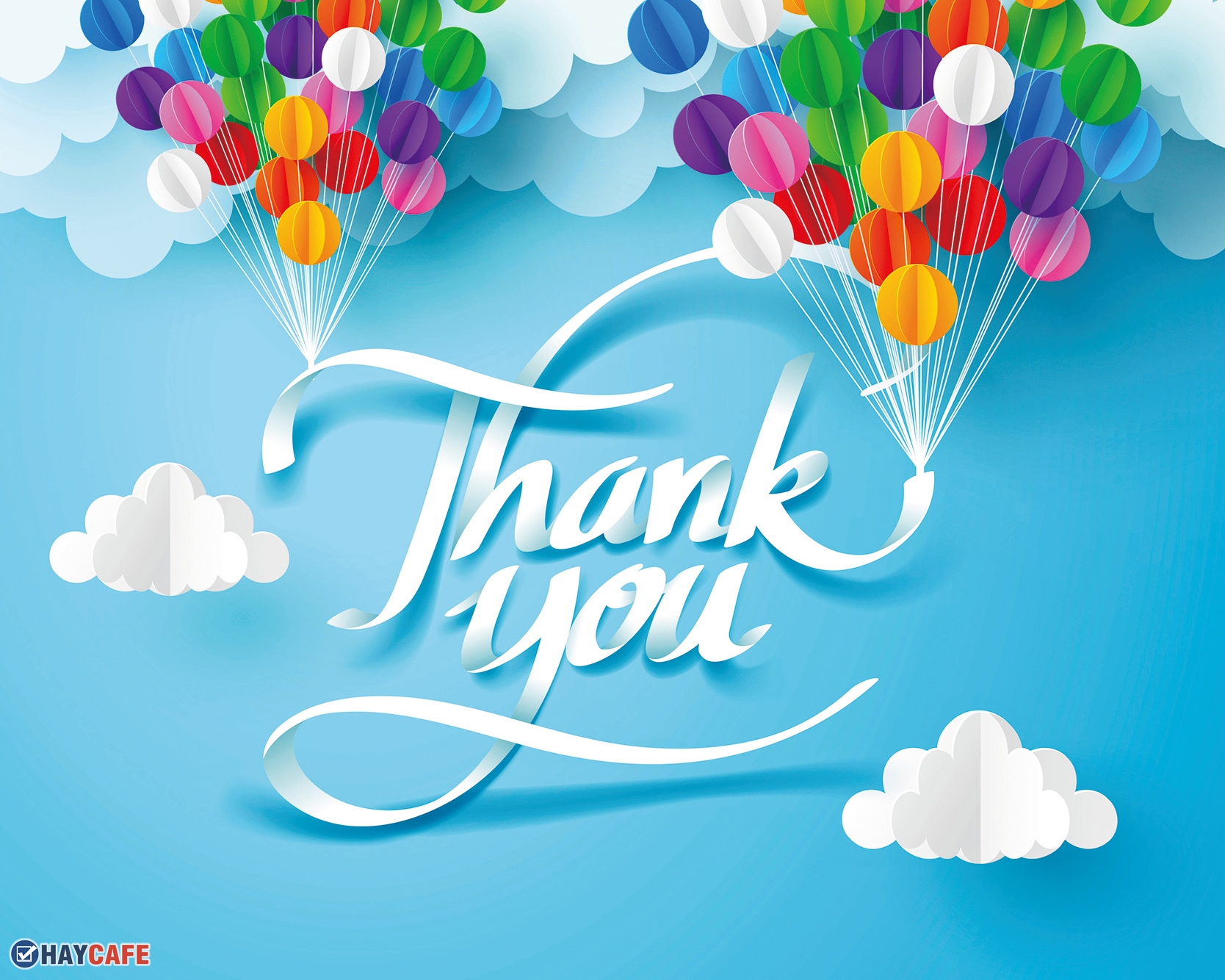